A core Course on Modeling
Introduction to Modeling
0LAB0 0LBB0 0LCB0 0LDB0
c.w.a.m.v.overveld@tue.nl
v.a.j.borghuis@tue.nl 

P.7
Dynamic Models: dealing with time

Examples of recursive functions (ACCEL demo’s)

Contents
 
cannon ball simulation
combat simulation
prey-predator system
billiards simulation
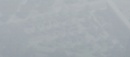 Cannon ball simulation
y(t) = vy t + gt2/2
x(t) = vx t
y(t) = 0 , so  t = 2 vy / g
Then x = 2 vx vy / g
              2 (cos  sin  ) / g
	         = sin 2  /g

Maximize x of impact:
 = 45o

But what in case of damping?
y

x
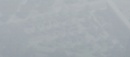 Cannon ball simulation
airDamp=slider(0.005,0,0.03)
dt=slider(0.1,0.02,40.0)
phi=slider(0,0,1.5)
plotBall=descartes([[locations:[fill:'interior',x:r.x,y:r.y,rad:2.5]]]))
px=r.x
g=-0.003
groundDamp=0.02
v=0.55
boom=(r{1}.vx<0.000001)
newVx=r{1}.vx*(1-velDamp*dt)
newVy=r{1}.vy+(g-velDamp*r{1}.vy)*dt
newX=min(r{1}.x+dt*r{1}.vx,100)
newY=max(r{1}.y+dt*r{1}.vy,0)
r=if(boom,startR,simR)
simR=['x':newX,'y':newY,'vx':newVx,'vy':newVy]
startR=['x':0,'y':20,'vx':v*cos(phi),'vy':v*sin(phi)]
velDamp=if(r{1}.y>0,airDamp,groundDamp)
boom indicates that a new shot will be fired: this happens if the cannon ball has stopped moving
the new horizontal speed newVx is a little bit smaller than the previous value
the new vertical speed newVy is g*dt larger than the previous value, corrected for damping
the new horzontal location newX is found by integrating the horizontal speed; limit to the right border of the screen
the new vertical location newY is found by integrating the vertical speed; limit to the lower border of the screen (‘the ground’)
if boom is true, initiate a new shot startR; otherwise use the simulated location simR
simR is an aggregated concept with properties newX, newY, newVx and newVy
A shot has its initial speed vx and vy determined by the angle of the canon, phi.
The damping on the air is different from the damping on the ground
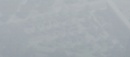 Combat simulation
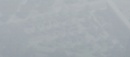 Combat simulation
p determines if the battle if running
p=check(true)
e1=if(p,e1_0,max(0,e1{1}-lambda_2*e2{1}))
e2=if(p,e2_0,max(0,e2{1}-lambda_1*e1{1}))
lambda_1=slider(0.01,0,0.02)
lambda_2=slider(0.01,0,0.02)
e1_0=slider(100,0,500)
e2_0=slider(100,0,500)
res=descartes([graph1,graph2])
graph1=[locations:[x:[mode:'intp'],y:[mode:'shift',value:e1/5],rad:1,fcol_r:255,fill:'interior']]
graph2=[locations:[x:[mode:'intp'],y:[mode:'shift',value:e2/5],rad:1,fcol_g:255,fill:'interior']]
e1 follows from the user-set value  e1_0 or from Lanchester’s law, depending on p
e2 follows from the user-set value  e2_0 or from Lanchester’s law, depending on p
lambda_1 is the relative strength of army , controlled by the user
lambda_2 is the relative strength of army 2, controlled by the user
e1_0 is the initial size of army 1, controlled by the user
e_20 is the initial size of army 2, controlled by the user
This causes the two graphs being plotted
The initial army sizes e1_0 and e2_0 and the relative strengths lambda_1 and lambda_2 can be adjusted with the sliders as long as the check box p is checked.

The battle starts with unchecking checkbox p.
graph1 plots the value of e1 as a function of time
graph2 plots the value of e2 as a function of time
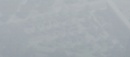 Predator - prey simulation
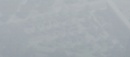 Predator - prey simulation
bf=slider(1.5,0,5)
br=slider(3,0,5)
df=slider(1,0,5)
dr=slider(1,0,5)
dt=slider(0.15,0.01,0.2) 
reset=button()
p=descartes([gboth,gfox,grab])
plf=f
plr=r
r=if((time<2)||reset,150,max(0.01,r{1}+dt*(br*r{1}-dr*f{1}*r{1})))
f=if((time<2)||reset,150,max(0.01,f{1}+dt*(bf*f{1}*r{1}-df*f{1})))
gboth=[locations:[fill:'interior',rad:5,x:[mode:'shift',value:10+3*f],y:[mode:'shift',value:10+3*r]]]]
gfox=[locations:[y:[mode:'intp'],x:[mode:'shift',10+3*f]],edges:[thickness:5,col_r:255]]
grab=['x:{mode:intp},y:{mode:shift,ref:1},width:{value:5},col_b:{value:255}',10+3*[r]]
time=time{1}+1
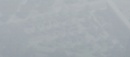 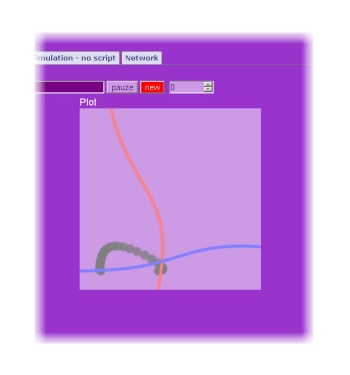 Predator - prey simulation
x-coordinate of the green dots: number of foxes as function of time
y-coordinate of the green dots: number of rabits as function of time
orange curve: number of foxes as function of time, time proceeding upwards
blue curve: number of rabits as function of time, time proceeding to the right
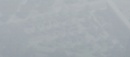 Billiards simulation
v'w
; ||||=1: a unit vector connecting the two centres of the balls
v'r
r
w= - r = 
    =:  
  = (vw-vr , )
vr
vw
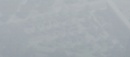 Billiards simulation
v'w
; ||||=1: a unit vector connecting the two centres of the balls
v'r
r
w= - r = 
    =:  
  = (vw-vr , )
vr
vw
Proof: Energy conservation:
vr2+vw2=(vr+)2+(vw-)2, hence
vr2+vw2=(vr+)2+(vw-)2, hence
0=(2(vr, )+2)+(-2(vw, )+2), hence
 = (vw-vr, ), QED
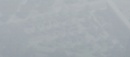 Billiards simulation
v'w
; ||||=1: a unit vector connecting the two centres of the balls
v'r
r
w= - r = 
    =:  
  = (vw-vr , )
vr
vw
v'r=vr+(vw-vr , ) 
v'w=vw+(vr-vw , ) 
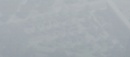 balls=vSequence(0,nBalls)
cX=cursorX() 
cY=cursorY() 
help=check(false)
queueHit=cursorB()
rhoBall=slider(2,0.8,5.0)
PR=descartes([plotTable,plotShadow,plotBalls,plotHighLight,plotQueue,plotQueue2])
collDamp=0.6
dT=0.8
eThreshold=0.5
halfWay=50
mBall=5
maxX=40 
maxY=25 
minX=-40 
minY=-25 
nBalls=3
rollDamp=0.994
col=['red':[255,255,255],'grn':[0,255,255],'blu':[0,255,0]]
cpl=#(i,balls,cplOneBall(i),vAppend)
cplOneBall(i)=#(j,balls,cond(touch(i,j),['close':true,'force':(mpt(i,j)/m1m2tt(i,j))*tMat[i][j]],['close':false,'force':0]),vAppend)
eKin=#(i,balls,vDot(p[i],p[i])/(2*m[i]),add)
f=#(i,balls,forceOnOneBall(i),vAppend)
forceOnOneBall(i)=#(j,balls,cond(cpl[i][j].close,cpl[i][j].force,0),add)
gameState=cond((eKin{1}<eThreshold)&&!queueHit,'hit',cond(queueHit,'roll','hit'))
m=#(i,balls,mBall,vAppend)
m1m2tt(i,j)=(m[i]+m[j])*vDot(tMat[i][j],tMat[i][j])
mpt(i,j)=-2*vDot(m[j]*p{1}[i]-m[i]*p{1}[j],tMat[i][j])
p=if(gameState=='roll',rollDamp*wallCollide(p{1}+f),[['x':0,'y':0],['x':r{1}[1].x-queueX,'y':r{1}[1].y-queueY],['x':0,'y':0]])
plotBalls=[locations:[fill:'interior',data:#(i,balls,[x:halfWay+r[i].x,y:halfWay+r[i].y,fcol_r:col.red[i],fcol_g:col.grn[i],fcol_b:col.blu[i]],vAppend),rad:rhoBall]]
plotHighLight=[locations:[fill:'interior',data:#(i,balls,[x:halfWay+0.1*rhoBall+r[i].x,y:halfWay+0.5*rhoBall+r[i].y],vAppend),rad:0.375*rhoBall,fcol_r:255,fcol_g:255,fcol_b:255]]
Billiards simulation
plotQueue=[locations:[icon:'none',data:halfWay+[[x:queueX,y:queueY],[x:r{1}[1].x,y:r{1}[1].y]]],edges:[col_r:0,col_g:0,col_b:0,thickness:0.6, shape:if(gameState=='hit','line','none'),data:[[b:0,e:1]]]]
plotQueue2=[locations:[icon:'none',data:halfWay+[[x:10*(r{1}[1].x-queueX)+queueX,y:10*(r{1}[1].y-queueY)+queueY],[x:r{1}[1].x,y:r{1}[1].y]]],edges:[col_g:100,col_r:0,thickness:0.2,shape:if((gameState=='hit')&& help,'line','none'),data:[[b:0,e:1]]]]
plotShadow=[locations:[fill:'interior',data:#(i,balls,[x:halfWay-0.15*rhoBall+r[i].x,y:halfWay-0.5*rhoBall+r[i].y],vAppend),fcol_r:0,fcol_g:0,fcol_b:0,fcol_a:0.5,rad:rhoBall]]
plotTable=[locations:[icon:'vBar',fill:'interior',x:50,y:25,width:80,height:50,fcol_r:0,fcol_g:128]]
queueX=cX-halfWay 
queueY=cY-halfWay
r=if(gameState=='roll',r{1}+dT*p/m,cond(time==1,#(i,balls,['x':halfWay*(random()-0.5),'y':0.5*halfWay*(random()-0.5)],vAppend),r{1}))
rho=#(i,balls,rhoBall,vAppend)
tMat=#(i,balls,tMatOneBall(i),vAppend)
tMatOneBall(i)=#(j,balls,tVec(i,j),vAppend)
tVec(i,j)=r{1}[j]-r{1}[i]
time=time{1}+1 
touch(i,j)=((vNormEuclid(tMat[i][j])<(rho[i]+rho[j]))&&(i!=j)&&vDot(tMat[i][j],p{1}[i]/m[i]-p{1}[j]/m[j])>0)
wallCollide(a)=wallCollideLeft(wallCollideRight(wallCollideBottom(wallCollideTop(a))))
wallCollideBottom(a)=#(i,vDom(a),cond((r{1}[i].y>(minY+rho[i]))||(a[i].y>0),a[i],['x':collDamp*a[i].x,'y':-collDamp*a[i].y]),vAppend)
wallCollideLeft(a)=#(i,vDom(a),cond((r{1}[i].x>(minX+rho[i]))||(a[i].x>0),a[i],['x':-collDamp*a[i].x,'y':collDamp*a[i].y]),vAppend)
wallCollideRight(a)=#(i,vDom(a),cond((r{1}[i].x<(maxX-rho[i]))||(a[i].x<0),a[i],['x':-collDamp*a[i].x,'y':collDamp*a[i].y]),vAppend)
wallCollideTop(a)=#(i,vDom(a),cond((r{1}[i].y<(maxY-rho[i]))||(a[i].y<0),a[i],['x':collDamp*a[i].x,'y':-collDamp*a[i].y]),vAppend)
… plus a further handfull of details
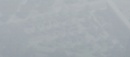